Most a telepátia, azaz a gondolatátvitel csodálatos világa tárul fel előtted.
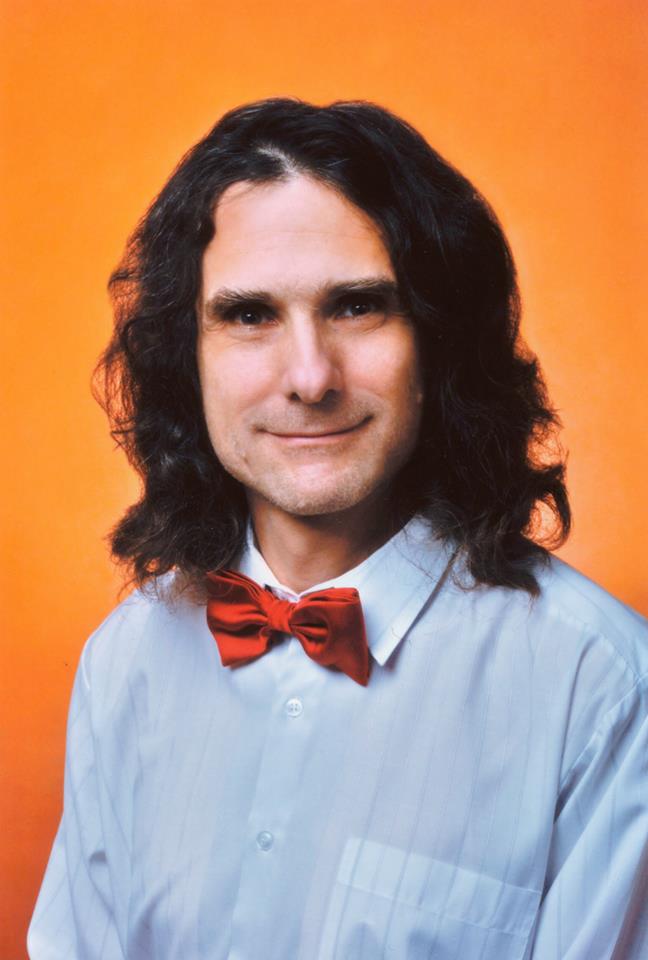 Néhány perc múlva részese lehetsz ennek a világnak!
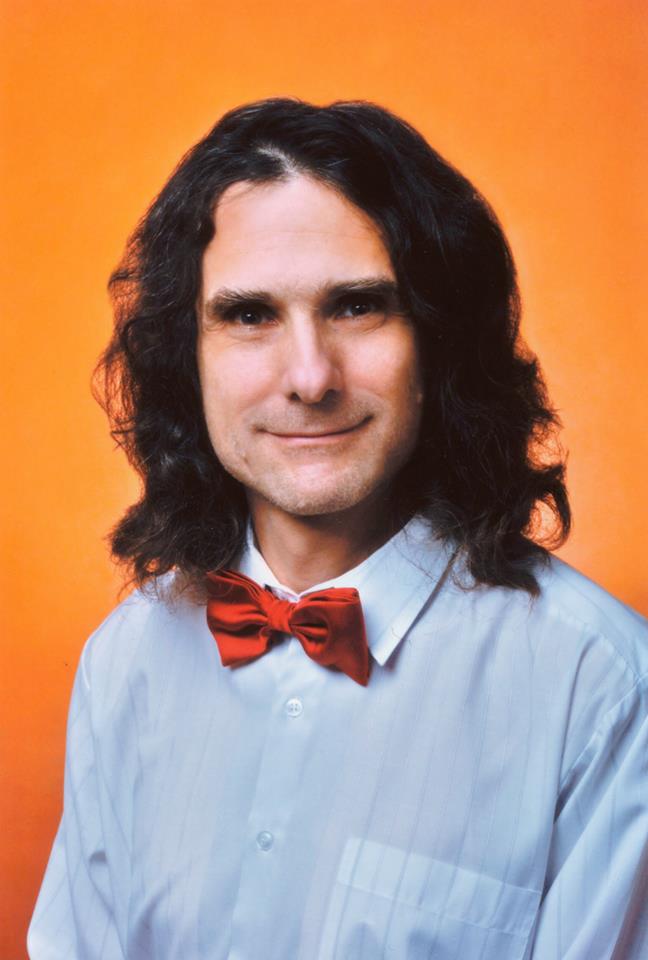 Most egy telepatikus kísérletben vehetsz részt!
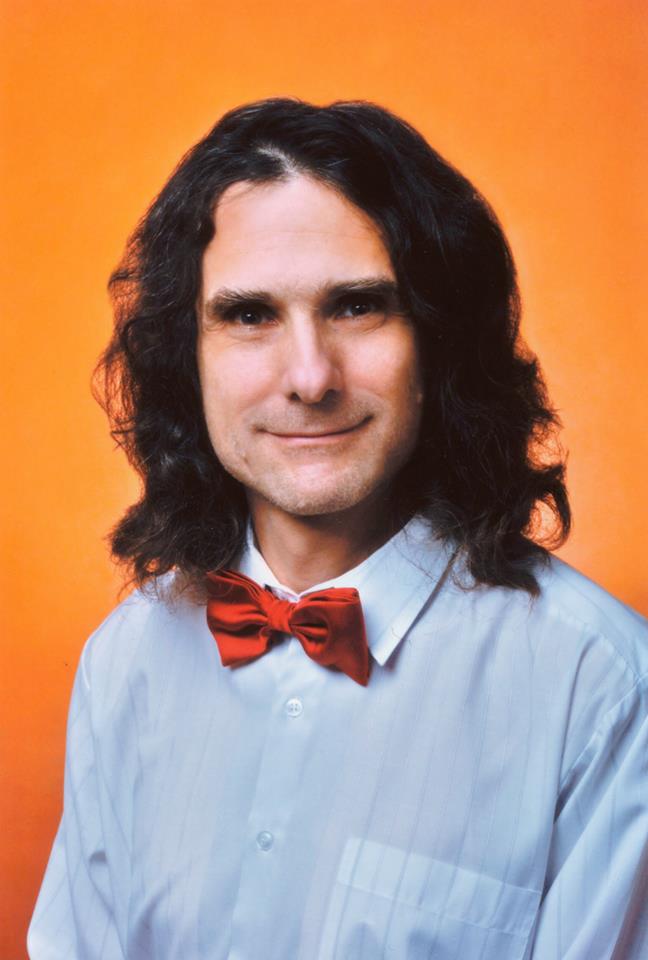 A telepátia egy hihetetlen és csodálatos képesség!
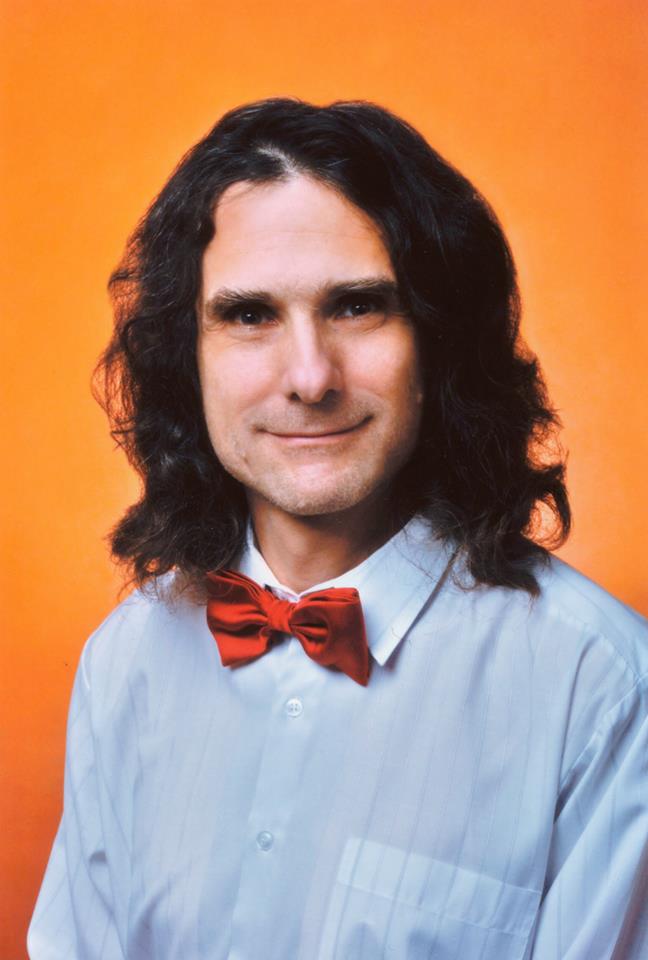 Most számokat fogsz mindjárt látni! Ezekkel a számokkal néhány műveletet kell nagy figyelemmel elvégezni. Meglehet, hogy számológépre is szükséged lesz, bár az elvégzendő műveletek egyszerűek lesznek. Szükség lesz most papírra és íróeszközre is.
És én majd ki fogom találni, hogy melyik számra fogsz gondolni.
Nem vagyok internet-közelben, de a távolból érezni fogom a gondolataidat. Lehet, hogy most éppen alszok, vagy éppen olvasok, vagy éppen zenét hallgatok. De a gondolataidat a távolból érzékelni fogom.
- Íme, itt van ez 16 darab különböző szám 4 sorban és 4 oszlopban elrendezve. Ebből a 16 darab számból most válasszál ki egy számot! Bármelyik sorból és bármelyik oszlopból bármelyik számot választhatod.
- Íme, itt van ez 16 darab különböző szám 4 sorban és 4 oszlopban elrendezve. Ebből a 16 darab számból most válasszál ki egy számot! Bármelyik sorból és bármelyik oszlopból bármelyik számot választhatod. 
- Ezután ebből a 16 számból válasszál ki egy másik számot! Bármelyik számot választhatod, csak arra vigyázzál, hogy ne abból a sorból és ne abból az oszlopból válasszál, amelyből az előző számot választottad!
- Íme, itt van ez 16 darab különböző szám 4 sorban és 4 oszlopban elrendezve. Ebből a 16 darab számból most válasszál ki egy számot! Bármelyik sorból és bármelyik oszlopból bármelyik számot választhatod. 
- Ezután ebből a 16 számból válasszál ki egy másik számot! Bármelyik számot választhatod, csak arra vigyázzál, hogy ne abból a sorból és ne abból az oszlopból válasszál, amelyből az előző számot választottad!
- Ezután ebből a 16 számból válasszál ki egy harmadik számot! Bármelyik számot választhatod, csak arra vigyázzál, hogy ne azokból a sorokból és ne azokból az oszlopokból válasszál, amelyekből az előző két számot választottad!
- Íme, itt van ez 16 darab különböző szám 4 sorban és 4 oszlopban elrendezve. Ebből a 16 darab számból most válasszál ki egy számot! Bármelyik sorból és bármelyik oszlopból bármelyik számot választhatod. 
- Ezután ebből a 16 számból válasszál ki egy másik számot! Bármelyik számot választhatod, csak arra vigyázzál, hogy ne abból a sorból és ne abból az oszlopból válasszál, amelyből az előző számot választottad!
- Ezután ebből a 16 számból válasszál ki egy harmadik számot! Bármelyik számot választhatod, csak arra vigyázzál, hogy ne azokból a sorokból és ne azokból az oszlopokból válasszál, amelyekből az előző két számot választottad!
- Végül ebből a 16 számból válasszál ki egy negyedik számot! Bármelyik számot választhatod, csak arra vigyázzál, hogy ne azokból a sorokból és ne azokból az oszlopokból válasszál, amelyekből az előző három számot választottad!
Tehát a négy sorban és a négy oszlopban elrendezett 16 darab számból 4 darab számot választottál ki, a kiválasztott számok különböző sorokból és különböző oszlopokból valóak. Most vegyél elő egy darab papírt, és a kiválasztás sorrendjében írd le a kiválasztott számokat!
Most műveleteket kell elvégezned a kiválasztott számokkal.
Először a kiválasztott számokból egy négyjegyű számot készítesz.
Most az első kiválasztott szám valamelyik számjegyét válaszd ki, és írd le! Az első kiválasztott számban húzd át ezt a most kiválasztott számjegyet!
Most az első kiválasztott szám valamelyik számjegyét válaszd ki, és írd le! Az első kiválasztott számban húzd át ezt a most kiválasztott számjegyet!

Ezután a második kiválasztott szám valamelyik számjegyét válaszd ki, és írd le az előbb leírt számjegy mögé! A második kiválasztott számban húzd át ezt a most kiválasztott számjegyet!
Most az első kiválasztott szám valamelyik számjegyét válaszd ki, és írd le! Az első kiválasztott számban húzd át ezt a most kiválasztott számjegyet!

Ezután a második kiválasztott szám valamelyik számjegyét válaszd ki, és írd le az előbb leírt számjegy mögé! A második kiválasztott számban húzd át ezt a most kiválasztott számjegyet!

Ezután a harmadik kiválasztott szám valamelyik számjegyét válaszd ki, és írd le az előbb leírt két számjegy mögé! A harmadik kiválasztott számban húzd át ezt a most kiválasztott számjegyet!
Most az első kiválasztott szám valamelyik számjegyét válaszd ki, és írd le! Az első kiválasztott számban húzd át ezt a most kiválasztott számjegyet!

Ezután a második kiválasztott szám valamelyik számjegyét válaszd ki, és írd le az előbb leírt számjegy mögé! A második kiválasztott számban húzd át ezt a most kiválasztott számjegyet!

Ezután a harmadik kiválasztott szám valamelyik számjegyét válaszd ki, és írd le az előbb leírt két számjegy mögé! A harmadik kiválasztott számban húzd át ezt a most kiválasztott számjegyet!

Ezután a negyedik kiválasztott szám valamelyik számjegyét válaszd ki, és írd le az előbb leírt három számjegy mögé! A negyedik kiválasztott számban húzd át ezt a most kiválasztott számjegyet!
Így most kaptál egy négyjegyű számot, ezt most jegyezd meg, és karikázd be! Ez lesz az első bekarikázott szám. Nem baj, ha ez a négyjegyű szám 0-val kezdődik, ekkor ez csak annyit jelent, hogy ez a bekarikázott szám ezernél kisebb.
Most a kiválasztott számokból egy újabb négyjegyű számot készítesz.
Mindegyik kiválasztott számban van három át nem húzott számjegy, amelyeket még nem választottad ki.
Az első kiválasztott szám valamelyik át nem húzott számjegyét válaszd ki, és írd le! Az első kiválasztott számban húzd át ezt a most kiválasztott számjegyet!
Az első kiválasztott szám valamelyik át nem húzott számjegyét válaszd ki, és írd le! Az első kiválasztott számban húzd át ezt a most kiválasztott számjegyet!

Ezután a második kiválasztott szám valamelyik át nem húzott számjegyét válaszd ki, és írd le az előbb leírt számjegy mögé! A második kiválasztott számban húzd át ezt a most kiválasztott számjegyet!
Az első kiválasztott szám valamelyik át nem húzott számjegyét válaszd ki, és írd le! Az első kiválasztott számban húzd át ezt a most kiválasztott számjegyet!

Ezután a második kiválasztott szám valamelyik át nem húzott számjegyét válaszd ki, és írd le az előbb leírt számjegy mögé! A második kiválasztott számban húzd át ezt a most kiválasztott számjegyet!

Ezután a harmadik kiválasztott szám valamelyik át nem húzott számjegyét válaszd ki, és írd le az előbb leírt két számjegy mögé! A harmadik kiválasztott számban húzd át ezt a most kiválasztott számjegyet!
Az első kiválasztott szám valamelyik át nem húzott számjegyét válaszd ki, és írd le! Az első kiválasztott számban húzd át ezt a most kiválasztott számjegyet!

Ezután a második kiválasztott szám valamelyik át nem húzott számjegyét válaszd ki, és írd le az előbb leírt számjegy mögé! A második kiválasztott számban húzd át ezt a most kiválasztott számjegyet!

Ezután a harmadik kiválasztott szám valamelyik át nem húzott számjegyét válaszd ki, és írd le az előbb leírt két számjegy mögé! A harmadik kiválasztott számban húzd át ezt a most kiválasztott számjegyet!

Ezután a negyedik kiválasztott szám valamelyik át nem húzott számjegyét válaszd ki, és írd le az előbb leírt három számjegy mögé! A negyedik kiválasztott számban húzd át ezt a most kiválasztott számjegyet!
Így most kaptál egy újabb négyjegyű számot, ezt is most jegyezd meg, és karikázd be! Ez lesz a második bekarikázott szám. Megint nem baj, ha ez a négyjegyű szám 0-val kezdődik, ekkor ez csak annyit jelent, hogy ez a bekarikázott szám ezernél kisebb.
Még egy kis türelmet, mert most a kiválasztott számokból egy újabb négyjegyű számot kell készítened!
Mindegyik kiválasztott számban van még kettő át nem húzott számjegy, amelyeket még nem választottad ki.
Az első kiválasztott szám valamelyik át nem húzott számjegyét válaszd ki, és írd le! Az első kiválasztott számban húzd át ezt a most kiválasztott számjegyet!
Az első kiválasztott szám valamelyik át nem húzott számjegyét válaszd ki, és írd le! Az első kiválasztott számban húzd át ezt a most kiválasztott számjegyet!

Ezután a második kiválasztott szám valamelyik át nem húzott számjegyét válaszd ki, és írd le az előbb leírt számjegy mögé! A második kiválasztott számban húzd át ezt a most kiválasztott számjegyet!
Az első kiválasztott szám valamelyik át nem húzott számjegyét válaszd ki, és írd le! Az első kiválasztott számban húzd át ezt a most kiválasztott számjegyet!

Ezután a második kiválasztott szám valamelyik át nem húzott számjegyét válaszd ki, és írd le az előbb leírt számjegy mögé! A második kiválasztott számban húzd át ezt a most kiválasztott számjegyet!

Ezután a harmadik kiválasztott szám valamelyik át nem húzott számjegyét válaszd ki, és írd le az előbb leírt két számjegy mögé! A harmadik kiválasztott számban húzd át ezt a most kiválasztott számjegyet!
Az első kiválasztott szám valamelyik át nem húzott számjegyét válaszd ki, és írd le! Az első kiválasztott számban húzd át ezt a most kiválasztott számjegyet!

Ezután a második kiválasztott szám valamelyik át nem húzott számjegyét válaszd ki, és írd le az előbb leírt számjegy mögé! A második kiválasztott számban húzd át ezt a most kiválasztott számjegyet!

Ezután a harmadik kiválasztott szám valamelyik át nem húzott számjegyét válaszd ki, és írd le az előbb leírt két számjegy mögé! A harmadik kiválasztott számban húzd át ezt a most kiválasztott számjegyet!

Ezután a negyedik kiválasztott szám valamelyik át nem húzott számjegyét válaszd ki, és írd le az előbb leírt három számjegy mögé! A negyedik kiválasztott számban húzd át ezt a most kiválasztott számjegyet!
Így most kaptál egy újabb négyjegyű számot, ezt is most jegyezd meg, és karikázd be! Ez lesz a harmadik bekarikázott szám. Megint nem baj, ha ez a négyjegyű szám 0-val kezdődik, ekkor ez csak annyit jelent, hogy ez a bekarikázott szám ezernél kisebb.
Most már csak egy nagyon kicsi türelmet kérek, de a kiválasztott számokból még egy újabb négyjegyű számot kell készítened! Ez lesz az utolsó négyjegyű szám, amit el kell készíteni.
Mindegyik kiválasztott számban már csak egy át nem húzott számjegy van, amelyet még nem választottad ki.
Az első kiválasztott szám át nem húzott számjegyét írd le! Az első kiválasztott számban húzd át ezt a most leírt számjegyet!
Az első kiválasztott szám át nem húzott számjegyét írd le! Az első kiválasztott számban húzd át ezt a most leírt számjegyet!

Ezután a második kiválasztott szám át nem húzott számjegyét írd le az előbb leírt számjegy mögé! A második kiválasztott számban húzd át ezt a most leírt számjegyet!
Az első kiválasztott szám át nem húzott számjegyét írd le! Az első kiválasztott számban húzd át ezt a most leírt számjegyet!

Ezután a második kiválasztott szám át nem húzott számjegyét írd le az előbb leírt számjegy mögé! A második kiválasztott számban húzd át ezt a most leírt számjegyet!

Ezután a harmadik kiválasztott szám át nem húzott számjegyét írd le az előbb leírt két számjegy mögé! A harmadik kiválasztott számban húzd át ezt a most leírt számjegyet!
Az első kiválasztott szám át nem húzott számjegyét írd le! Az első kiválasztott számban húzd át ezt a most leírt számjegyet!

Ezután a második kiválasztott szám át nem húzott számjegyét írd le az előbb leírt számjegy mögé! A második kiválasztott számban húzd át ezt a most leírt számjegyet!

Ezután a harmadik kiválasztott szám át nem húzott számjegyét írd le az előbb leírt két számjegy mögé! A harmadik kiválasztott számban húzd át ezt a most leírt számjegyet!

Ezután a negyedik kiválasztott szám át nem húzott számjegyét írd le az előbb leírt három számjegy mögé! A negyedik kiválasztott számban húzd át ezt a most leírt számjegyet!
Így most kaptál egy újabb négyjegyű számot, ezt is most jegyezd meg, és karikázd be! Ez lesz a negyedik bekarikázott szám. Megint nem baj, ha ez a négyjegyű szám 0-val kezdődik, ekkor ez csak annyit jelent, hogy ez a bekarikázott szám ezernél kisebb.
Tehát a kiválasztott számok mindegyik számjegyét kiválasztottad, hiszen a kiválasztott számok mindegyik számjegyét áthúztad. És a kiválasztott számokból négy darab négyjegyű számot készítettél, amelyeket bekarikáztál.
Most nézzük a négy darab bekarikázott négyjegyű számot. Ezt a négy darab bekarikázott négyjegyű számot most össze kell adnod. Összeadhatod papíron ceruzával is, de számológép segítségével is. Ha papíron ceruzával adod össze ezt a négy darab négyjegyű számot, akkor jobban érzem a gondolataidat.
Tehát most arra kérlek, hogy add össze ezt a négy darab bekarikázott négyjegyű számot! Így most egy eredményt kapsz.
Tehát most arra kérlek, hogy add össze ezt a négy darab bekarikázott négyjegyű számot! Így most egy eredményt kapsz.
Lehet, hogy még mindig számolsz????? Érzem, hogy ez a négy darab bekarikázott szám olyan, hogy könnyen összeadható.
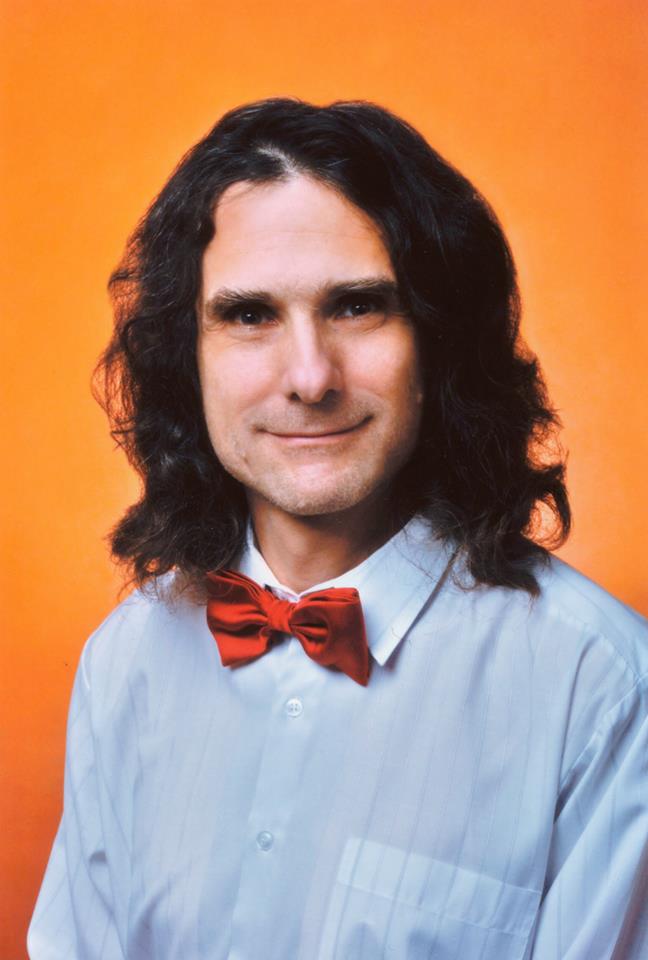 Még mindig tart a számolás????? Vagy már csak az eredményt nézegeted????? Minden bizonnyal jól számoltál. Most telepatikus módon megpróbálom kitalálni ezt az eredményt.
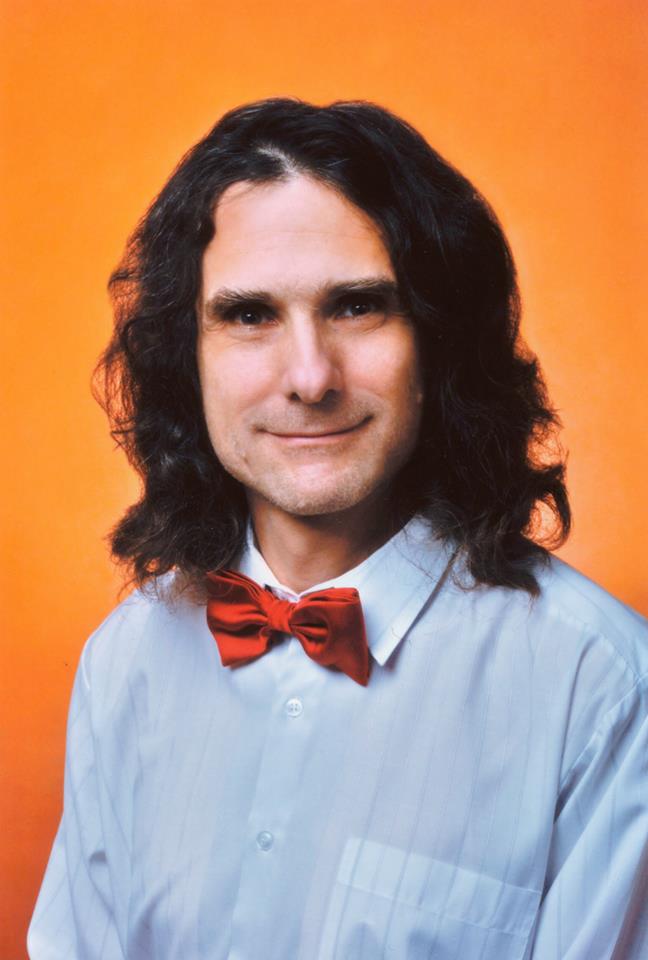 Most gondolj jó erősen a most kiszámolt eredményre! Nagyon fontos, hogy most csak erre az eredményre gondoljál!
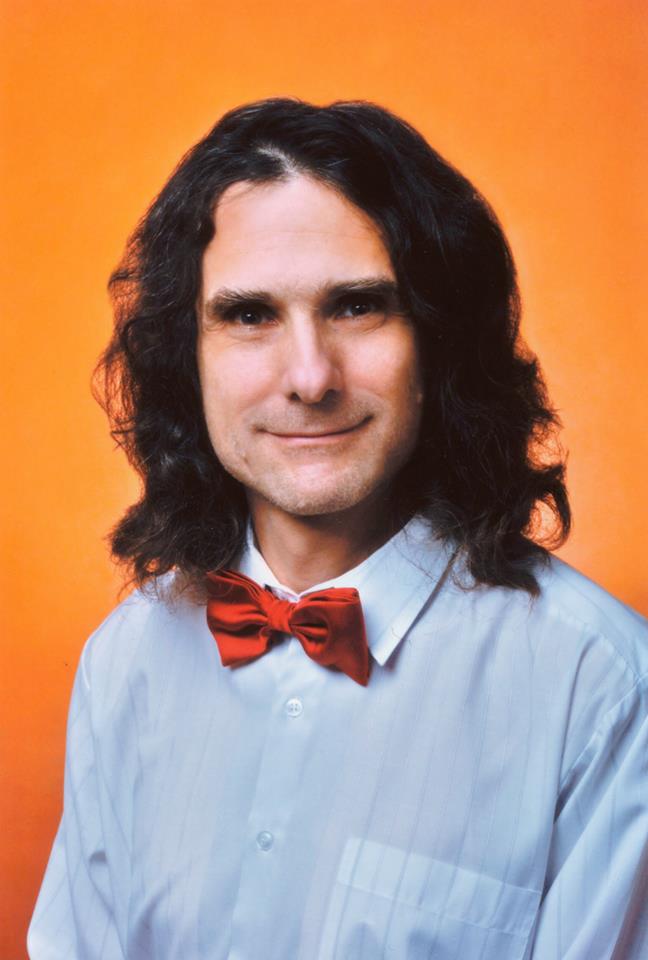 Most próbáld elfedni gondolatodat, gondolj valami másra! Próbálj ne gondolni az előbb kiszámolt eredményre! Tedd a szemed elé a kezedet, hogy ne láthassam a gondolataidat!
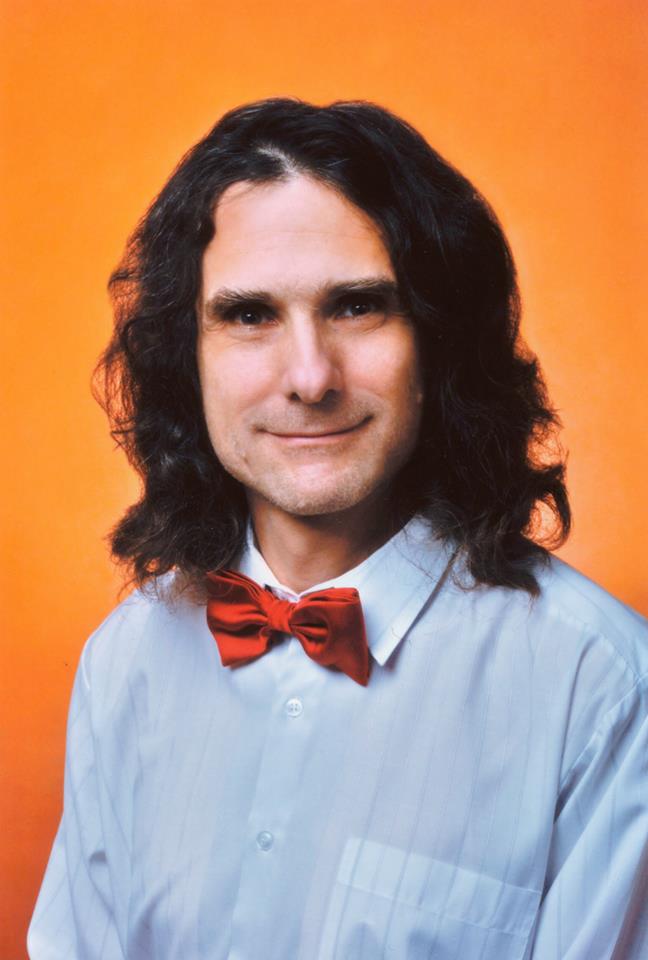 Nem tudom, hogy a 16 darab számból melyik 4 számot választottad ki, és azt sem tudhatom, hogy a 4 kiválasztott szám számjegyei közül mikor melyik számjegyet választottad ki. Így nem tudhatom, hogy a bekarikázott számok, amelyeket összeadtál, melyek lehetnek. Ahhoz, hogy ezt a 4 darab bekarikázott számot kitaláljam, neked nagyon erős telepatikus kisugárzásra lenne szükséged. De azt egy darab eredményt, amit jól kiszámoltál, azt akkor is megérzem, ha átlagos a telepatikus kisugárzásod.
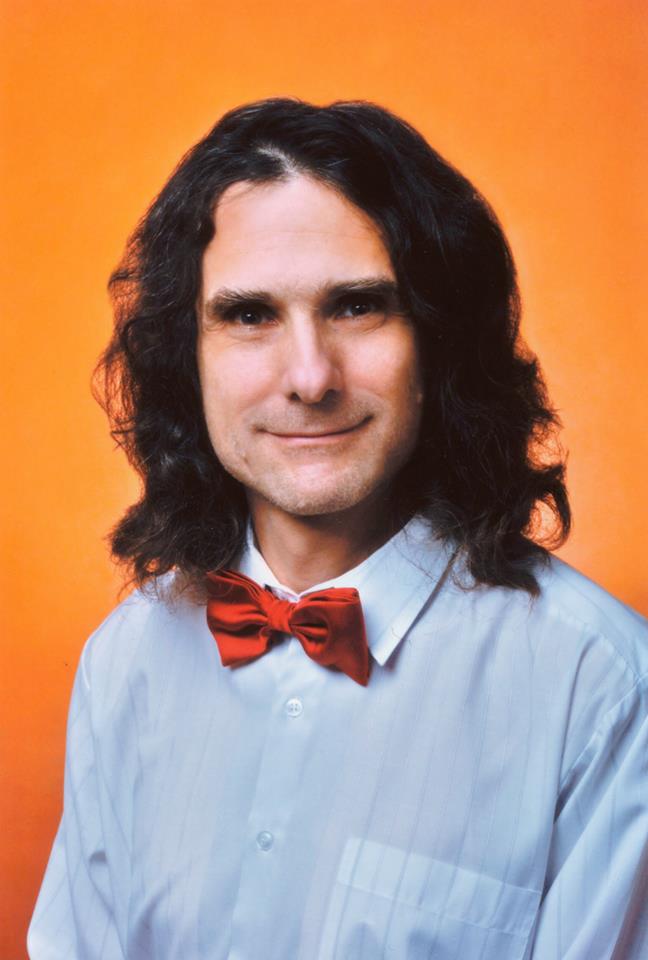 Nem tudom, hogy a 16 darab számból melyik 4 számot választottad ki, és azt sem tudhatom, hogy a 4 kiválasztott szám számjegyei közül mikor melyik számjegyet választottad ki. Így nem tudhatom, hogy a bekarikázott számok, amelyeket összeadtál, melyek lehetnek. Ahhoz, hogy ezt a 4 darab bekarikázott számot kitaláljam, neked nagyon erős telepatikus kisugárzásra lenne szükséged. De azt egy darab eredményt, amit jól kiszámoltál, azt akkor is megérzem, ha átlagos a telepatikus kisugárzásod.
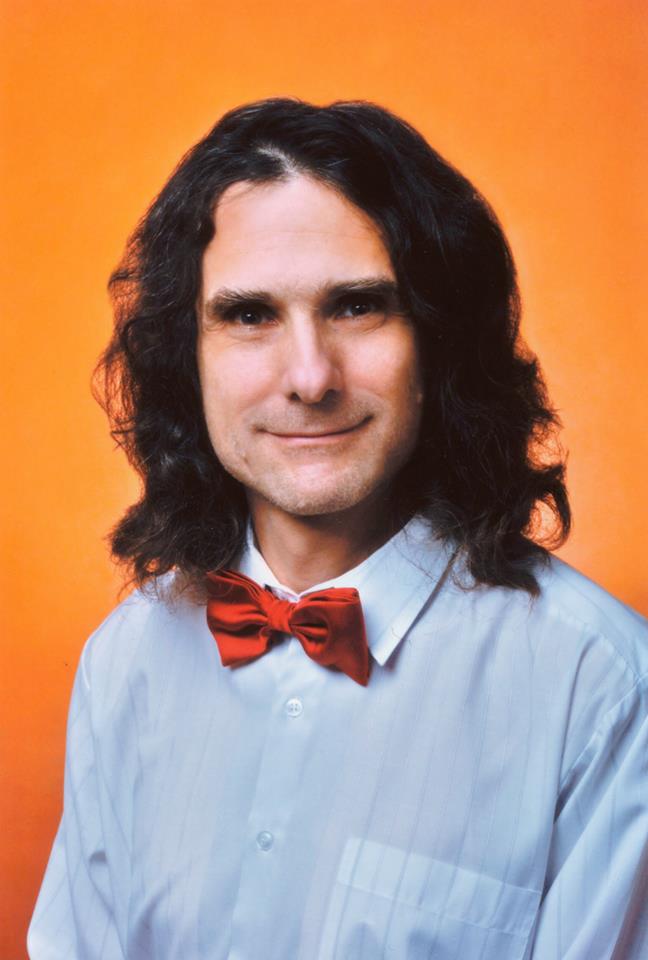 Hiába próbálod elfedni a gondolatodat. A távolból érzem, hogy a tudat alatti gondolataidban ott van az eredmény. Ezt még akkor is érzem, ha most nem látjuk egymást.
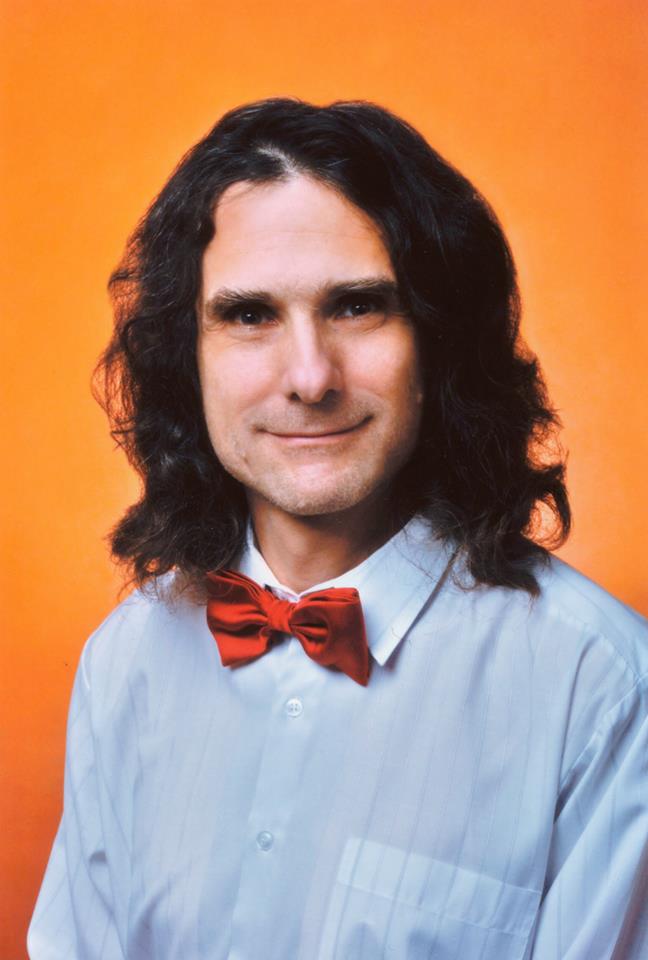 Nem tudom, hogy most mit csinálsz, de a tudat alatti gondolatod nagyon erősen kisugároz. Ez azt jelenti, hogy nagyon erős egyéniség vagy, és nagyon erős telepatikus kisugárzással rendelkezhetsz.
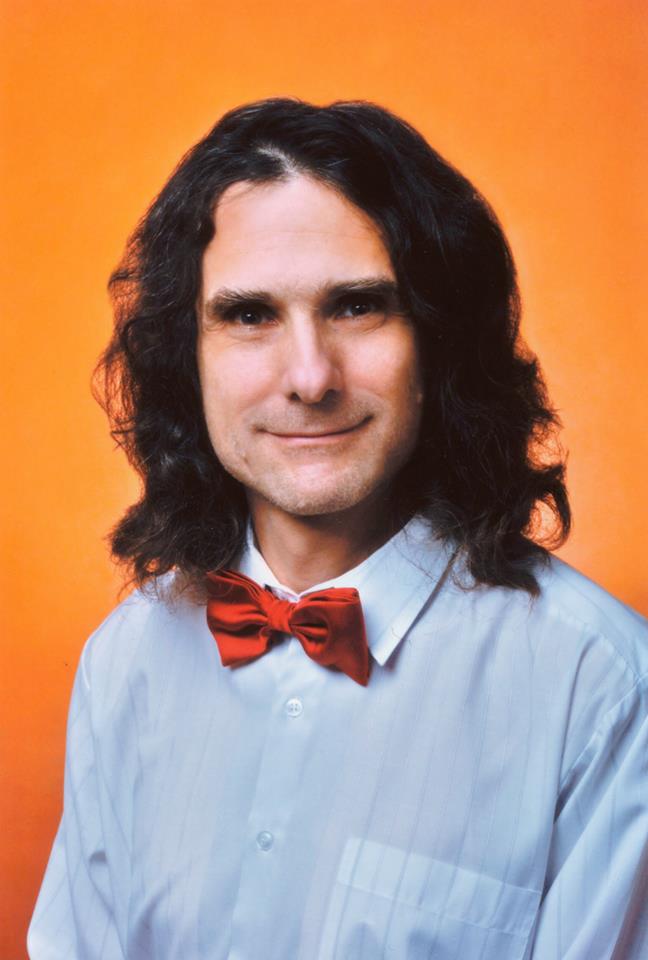 Nézzük csak! Nagyon érdekes eredmény jött ki!
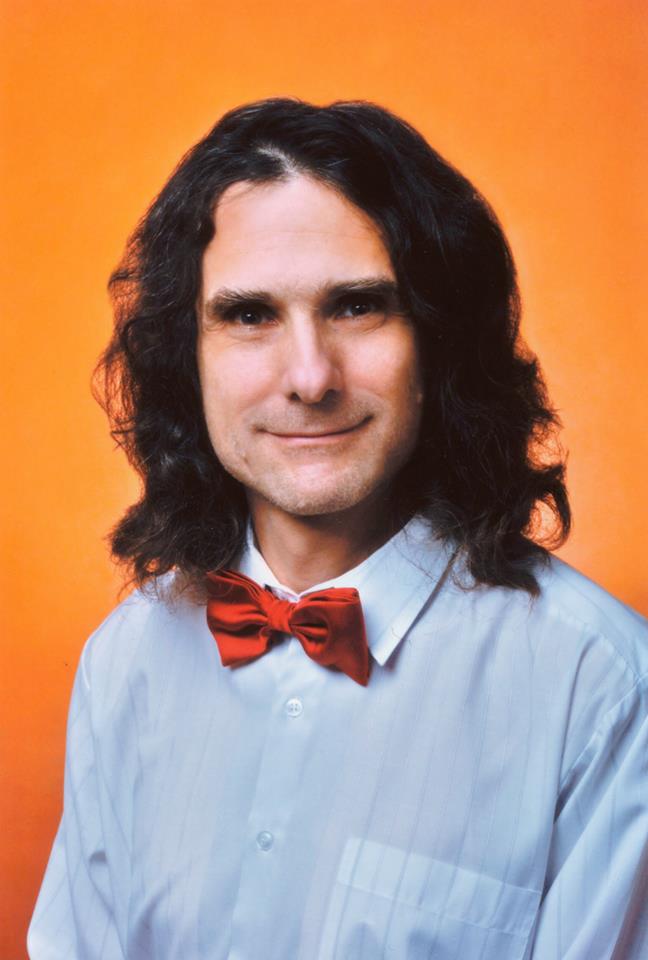 Érzem, hogy az eredmény minden számjegye egyforma!
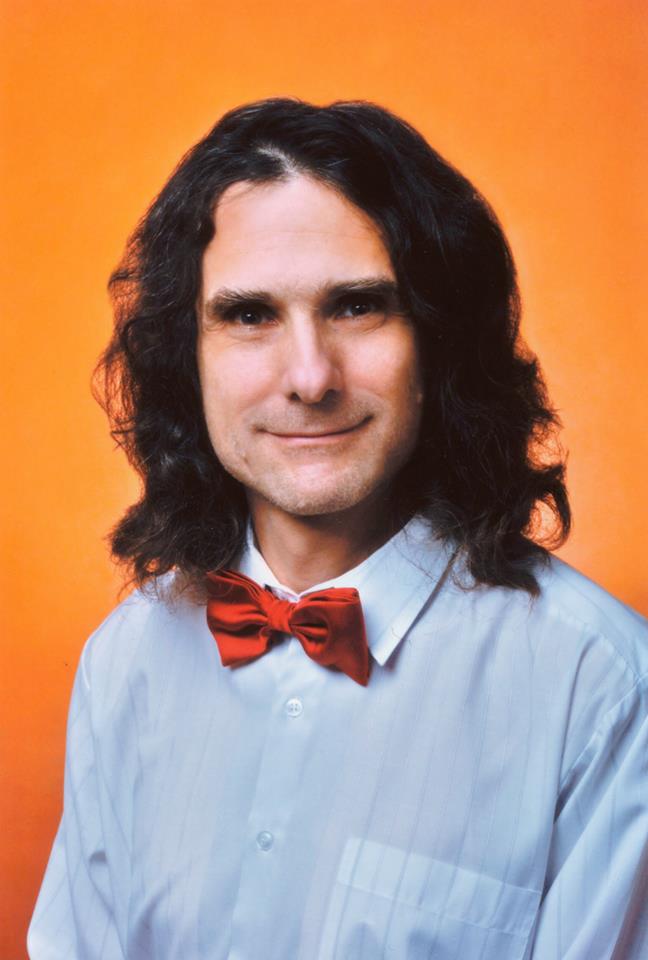 Hoppá!
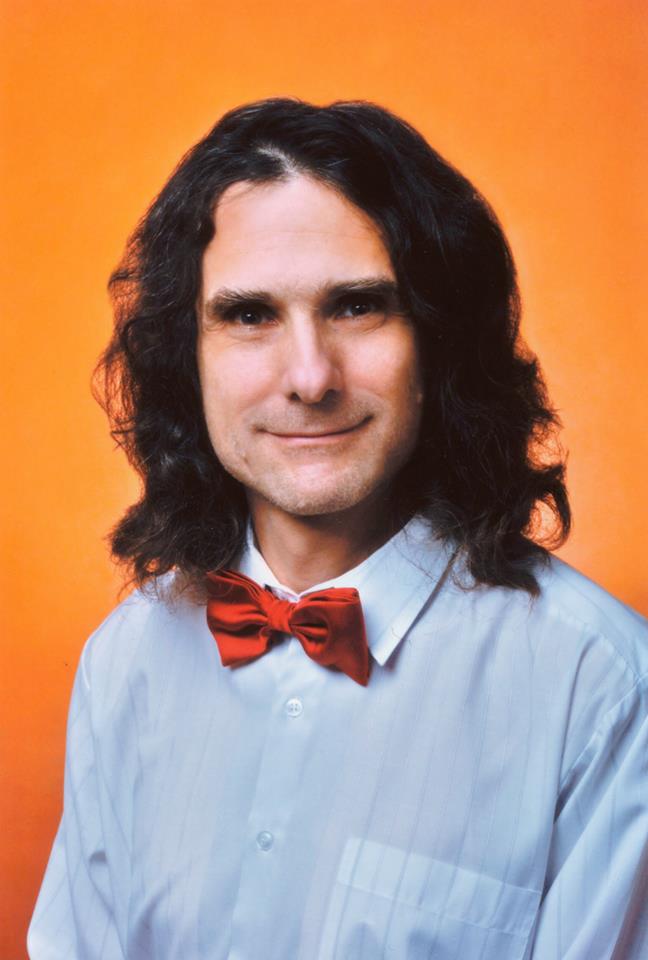 Lássuk csak!
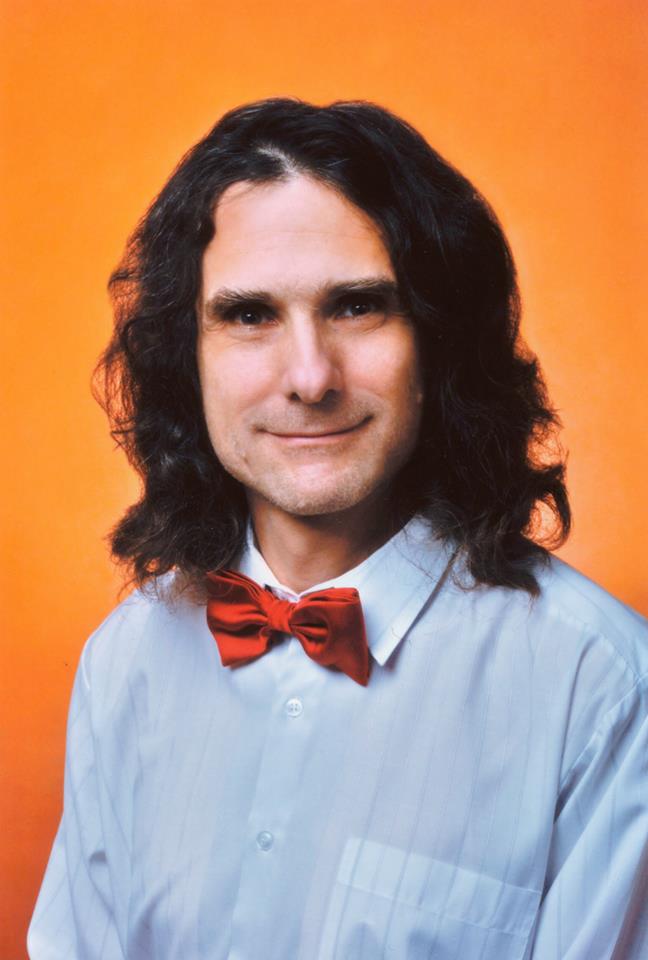 Nos, az eredményt a kártyák mutatják!
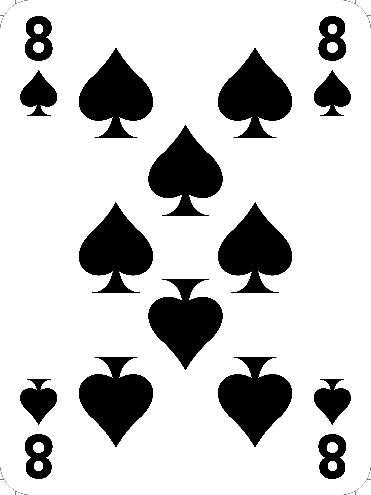 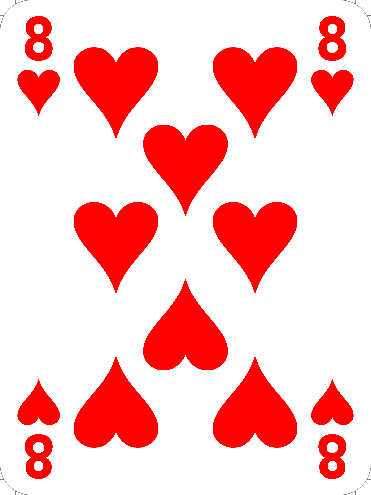 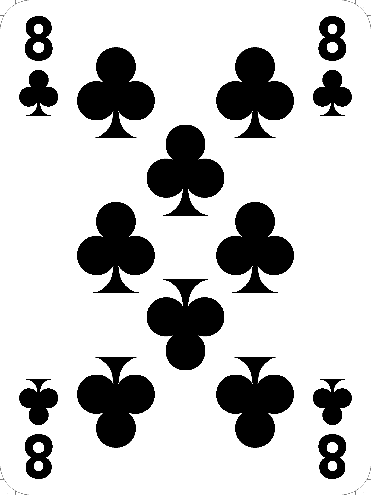 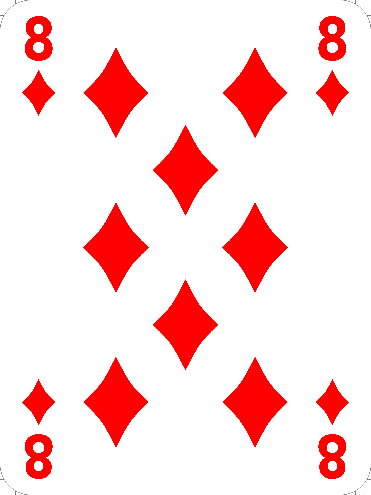 Nos, az eredményt a kártyák mutatják!
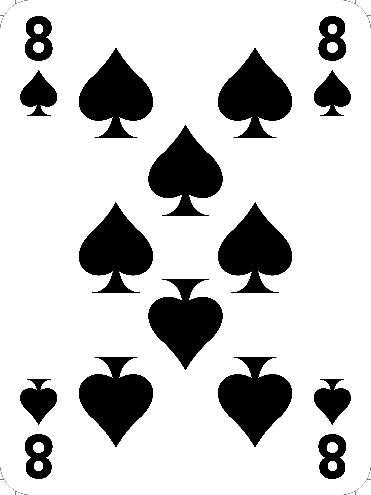 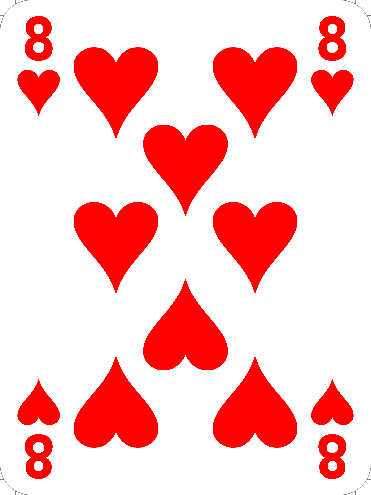 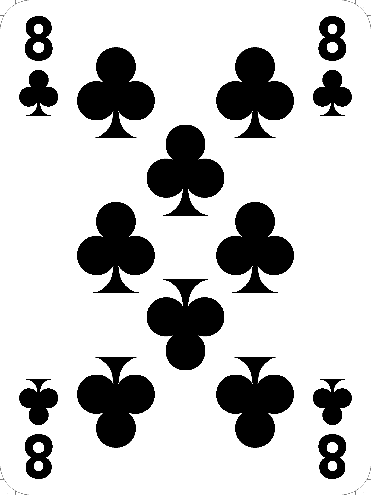 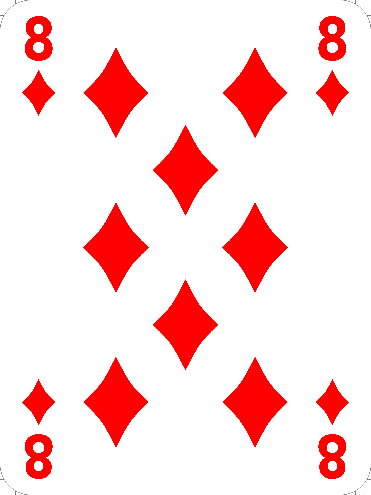 Meglepődtél????
További szép napot!
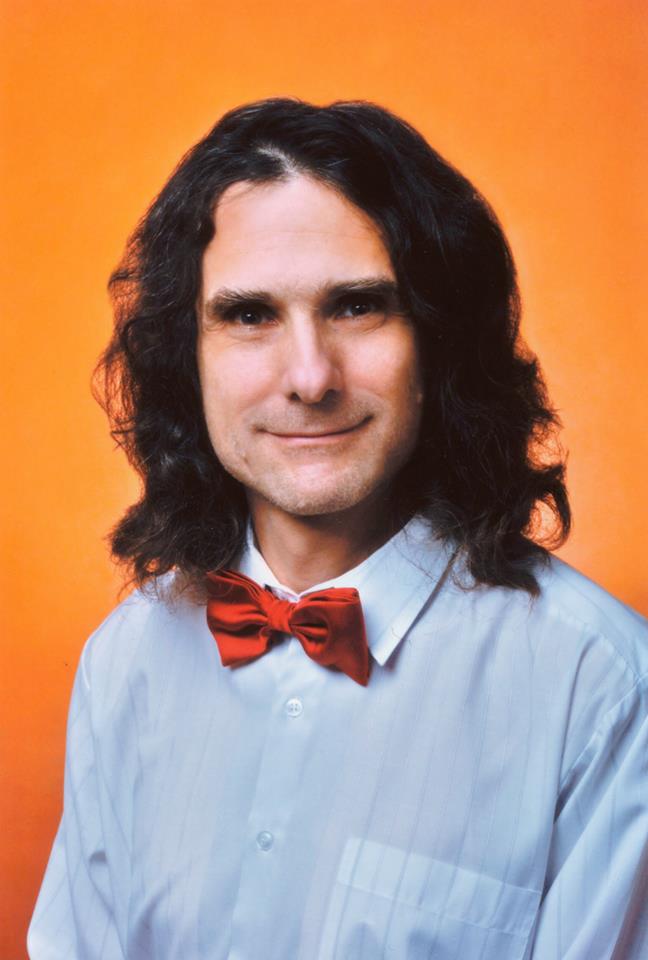